Présentation Axe 3
Florence Jacob et François de Corbière
Assemblée Générale LEMNA – 19 Mars 2019
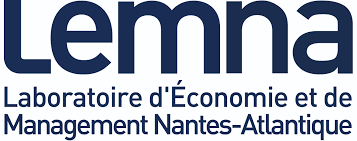 23 Membres Permanents(axe principal)
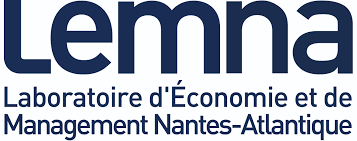 7 Membres Permanents(axe secondaire)
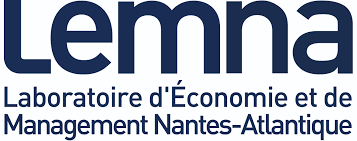 Autres Membres
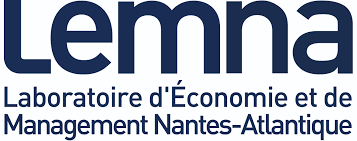 3 ANR en cours
2 Projets européens de recherche en cours 
Au moins 4 Dépôts projets Cluster i-Next avec membres de l’axe
1 Dépôt dossier Connect talent junior i-Next
1 cellule Capacités
Premiers Points Recherche de l’Axe (incomplet)
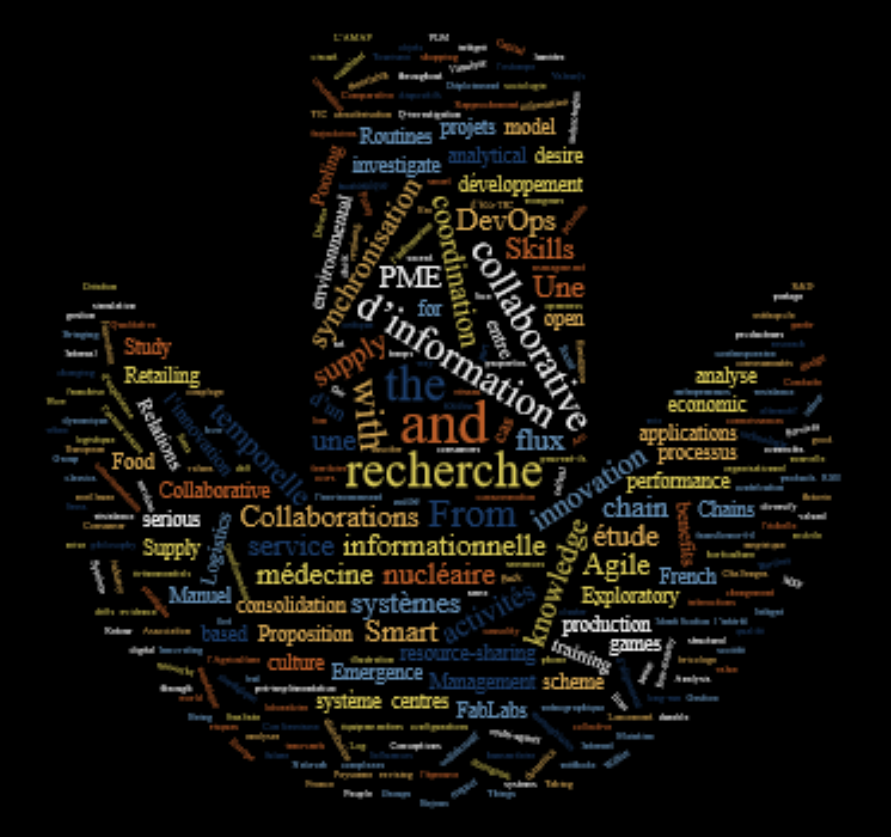 Nuage de mots des publications 2016-2019 de l’axe
PROPOSITION NOM DE L’AXE:
Numérique et transformation des organisations
Deux SEMINAIRES: 
séminaire de l'axe mensuel thématique + le séminaire RELIGN tous les 2 mois environ
1 journée Thématique pour tout l’axe 2019-2020
Réflexion en cours sur l’accompagnement des 15 à 20 doctorants de l’axe
Réflexion en cours sur le lien avec les Master 2 (MI, Innovation et transformation numérique, SI) et DIU Disrupt Campus
Réunion pour déterminer programme 2019-2020 et thématiques 28 mars 2019 à 14h salle 212 Petit Port
CR de la 1ère Réunion(28/02/2019)